Madagaskarkveld tirsdag 10. april.
Kl. 19.30 i Kirkestuen 

"Misjon i en ny tid med fokus på Madagaskar»

Foredragsholder: Leder av NMS Global , Lise Tørnby:
Servering av gassisk mat,  v/ Nora Fjose tidligere Madagaskarmisjonær
Nordberg menighet støtter Madagaskar
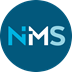 [Speaker Notes: Barn og unge får skolegang

Kvinner i menigheten får ledertrening]
Nytt misjonsprosjekt
Nytt misjonsprosjekt i Nordberg
Barn og unge får skolegang og kvinner i menighetene får ledertrening
[Speaker Notes: Nordberg menighet har fra januar 2018  inngått avtale med Det Norske Misjonsselskap (NMS) om nytt misjonsprosjekt
Vi støtter to prosjekt på Madagaskar:]
Barn får skolegang
[Speaker Notes: Vi vil «støtte fattige elever»  slik at de får gå på ulike skoler og institusjoner. 
Støtte til elever som ikke selv har midler. Ofte er det jenter og handikappede som taper kampen om skolegang når familier foretar sine knallharde prioriteringer. Stipendordningen til NMS, gjennom Den gassisk-lutherske kirken, tenker og prioriterer annerledes.]
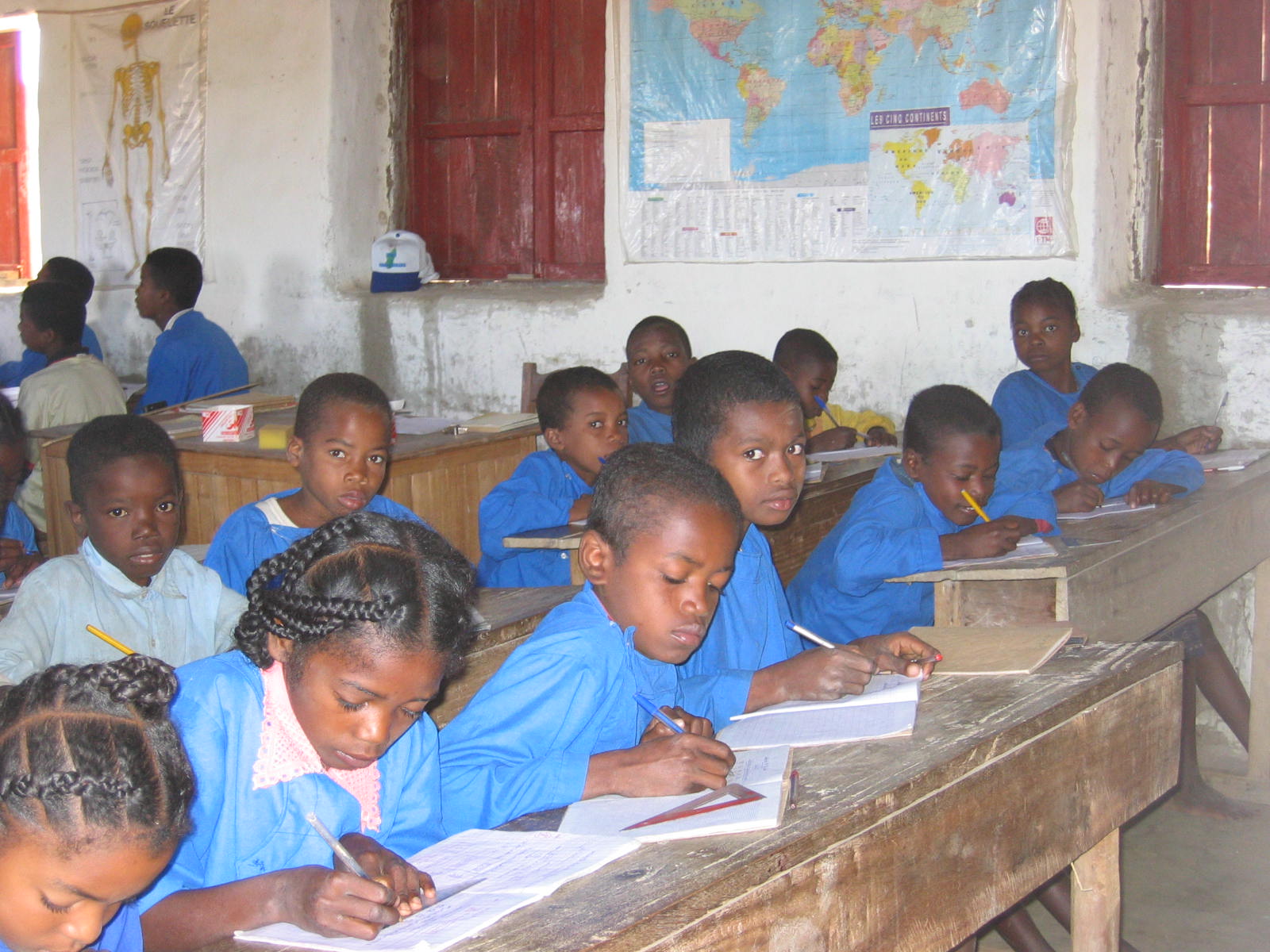 [Speaker Notes: Barna ved skolen i Ankasy har fått skoleuniform
Gjennom prosjektet "Støtte til fattige elver" får marginaliserte elever en unik mulighet til å gå på skole. 
Her er det nettopp de marginaliserte som velges ut. 
Samtidig som elevene får stipend, må de også selv bidra. Deler av skoleutgiftene må den enkelte elev selv dekke, gjerne med støtte fra familien. Tanken er at en liten egenandel bidrar til å økt eierskap og engasjement i egen utdanning.]
Du kan gi barn
 mulighet til å 
gå på skole
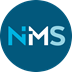 [Speaker Notes: Skolestipendet støtter grunnskole, yrkesskole og yrkesopplæring for døve, blinde eller fattige elever. Elevene kan få stipend til å gå på jordbruksskole, lærerskole, sykepleierskole eller til å få  yrkesopplæring innen håndarbeid og jordbruk.]
Kvinner får ledertrening
Målet er å gi ledertrening til kvinner som har viktige stillinger og posisjoner i den gassiske kirken. 

Ledertrening gir kvinner selvtillit og kompetanse, noe som bidrar til at de deltar mer aktivt både i de lokale menighetene og i lokalsamfunnet ellers.
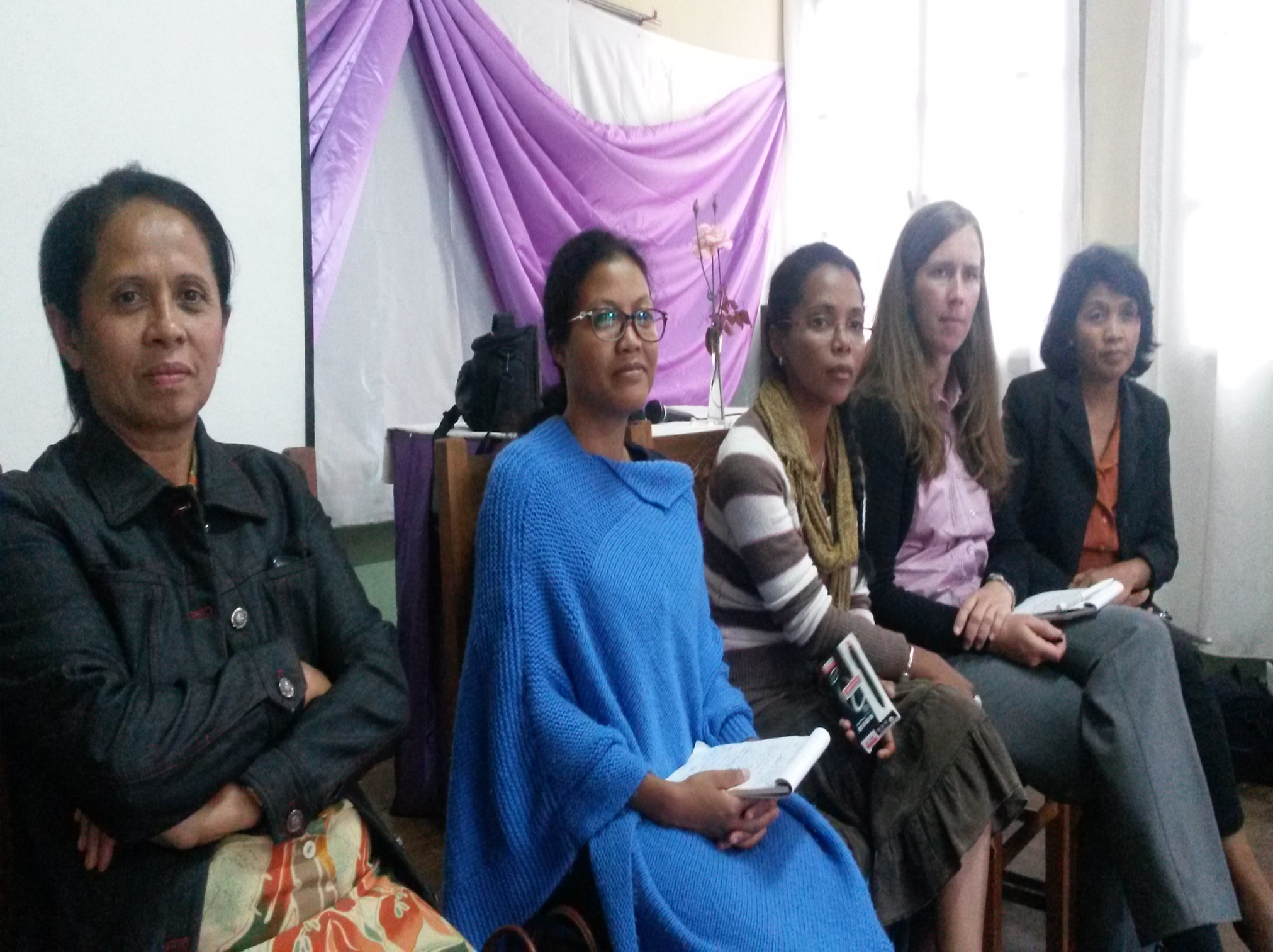 [Speaker Notes: Sentrale kvinner som er prosjektledere i den gassiske kirken]
Kvinner i kirken får ledertrening
Fakta om Madagaskar
24 millioner innbyggere

41% av befolkningen er kristne

1 av 3 gassere er analfabeter

50% av alle barn under 5 år er underernærte
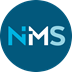 Fakta om MADAGASKAR
24 millioner innbyggere
52 prosent tradisjonelle religioner, 41 prosent
kristne, 7 prosent muslimer
Verdens femte fattigste land  
    En av tre gassere er analfabeter, 
65 prosent av barna går på skole. 
Halvparten av alle barn under fem år er underernærte.
[Speaker Notes: Mer om Kirken på Madagaskar sett inn link]
Hva gjør NMS her?
NMS og kirken (FLM)  samarbeider blant annet om landsbyutvikling,
evangelisering og kirkebygging,
undervisning på bibel- og presteskoler, 
helse for mor og barn 
Støtte til fattige elever i grunnskole
    Støtte til skoler for hørsels- og synshemmede.
    Støtte til studenter på jordbruksskoler, lærerskole,      sykepleierskole  og  annen yrkesoppløring 
- Ledertrening til kvinner i menigheten
Mer om Nordberg menighets misjonsprosjekt  på NMS`hjemmeside
https://nms.no/finndinmenighet/?id=1577&project=723596&country=326
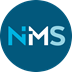 [Speaker Notes: Søk på finn din menighet og videre på Nordberg menighet,:]